Parker Elementary School
Peer aggression
Peer Aggression
Peer
What is a peer?

Aggression
 What is aggression?
Are there different forms?
What is the difference between conflict and bullying?
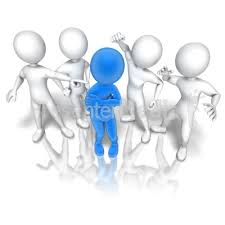 Conflict vs. Bullying
conflict
a struggle for power, property, etc.
strong disagreement between people, groups, etc., that often results in an angry argument
a difference that prevents agreement : disagreement between ideas, feelings, etc.
Bullying
Imbalance of Power- to frighten, hurt, or threaten a smaller or weaker person. 
Intent to cause harm- To intentionally do something mean to someone (threats, insults, physical aggression)
Repetition- Targeting the same person/group over and over again.
Bullying
It’s time for some serious discussion….
The Bully, The Victim and The Bystander
Bully- Bullying can be done verbally, physically, socially (i.e., rumors) or in cyberspace (texting, internet)
Victim- Bullying can have serious and lasting effects on the victim.
Bystander- Those who watch bullying happen or hear about it. 
Upstander- Someone who recognizes when something is wrong and acts to make it right.

						Short clip….
Your thoughts
What did you notice in the video?
How did the bystander help?
How do you think the victim felt?
How could you use this in school?
Bully Proofing our School
Rule #1: We will NOT bully others.
Put 1st Things 1st: Say no to things that you know you shouldn’t do and don’t align with your goals.
Bully Proofing our School
Rule #2: We will try to help students who are bullied.
Be Proactive: You’re in charge!
Sharpen the Saw: Find ways to take care of yourself and meaningful ways to help others.
Seek first to understand, then to be understood: Understand different points of view and listen to other people’s feelings and ideas.
Bully Proofing our School
Rule #3: We will try to include students who are left out.
Begin with the end in mind: You can make a difference by looking for ways to be a good citizen and contributing to the school’s mission and vision.
Synergize: Work with others to create better solutions.  Celebrate the differences in others and learn from them. Inspire others to move away from being a follower and become a leader!
Bully Proofing our School
Rule #4: If we know someone is being bullied we will tell adults at home and at school.
Think win-win: Balance courage for getting what I want with consideration for what others want.
YOU
are responsible for everything you think, feel, say and do!!